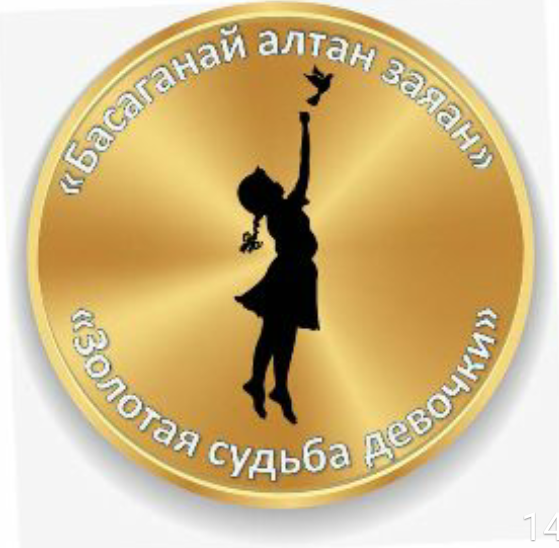 Программа комплексной профилактики социальных рисков и негативных явлений среди подростков «Басаганай Алтан Заяан» («Золотая судьба девочки»)
МБУ ДО «Центр диагностики и консультирования» 
г. Улан-Удэ
Leena Haraké, WOKAD, 2019г.
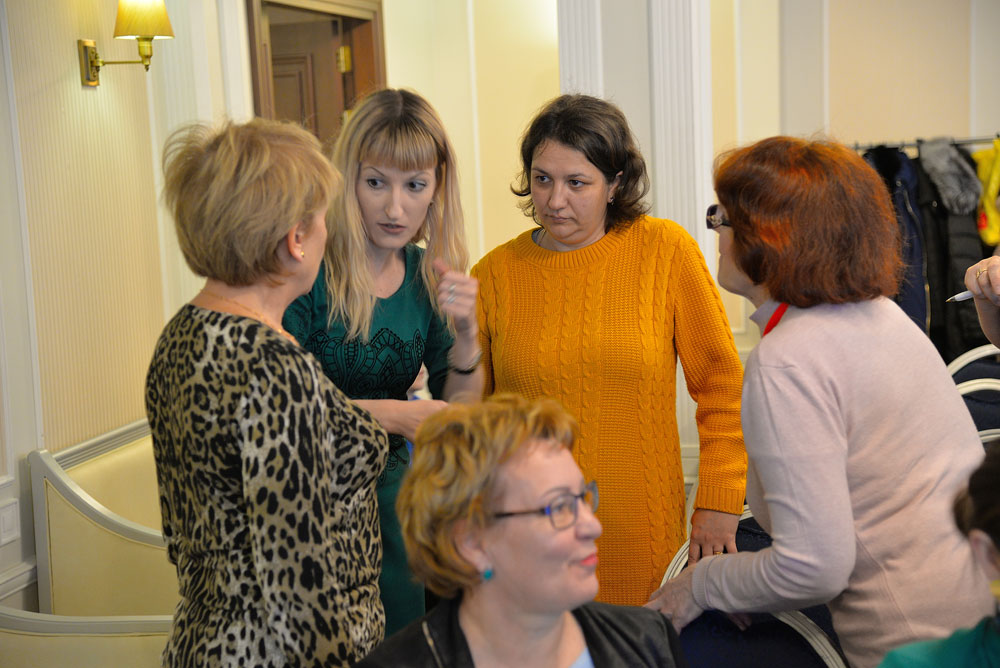 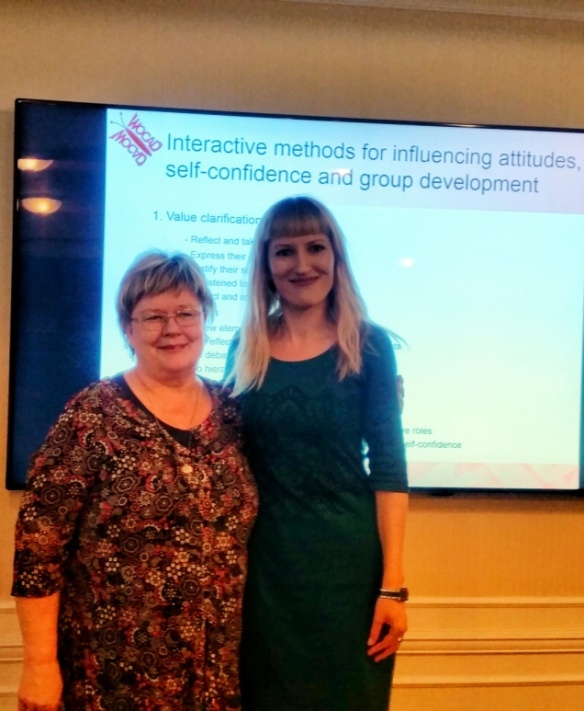 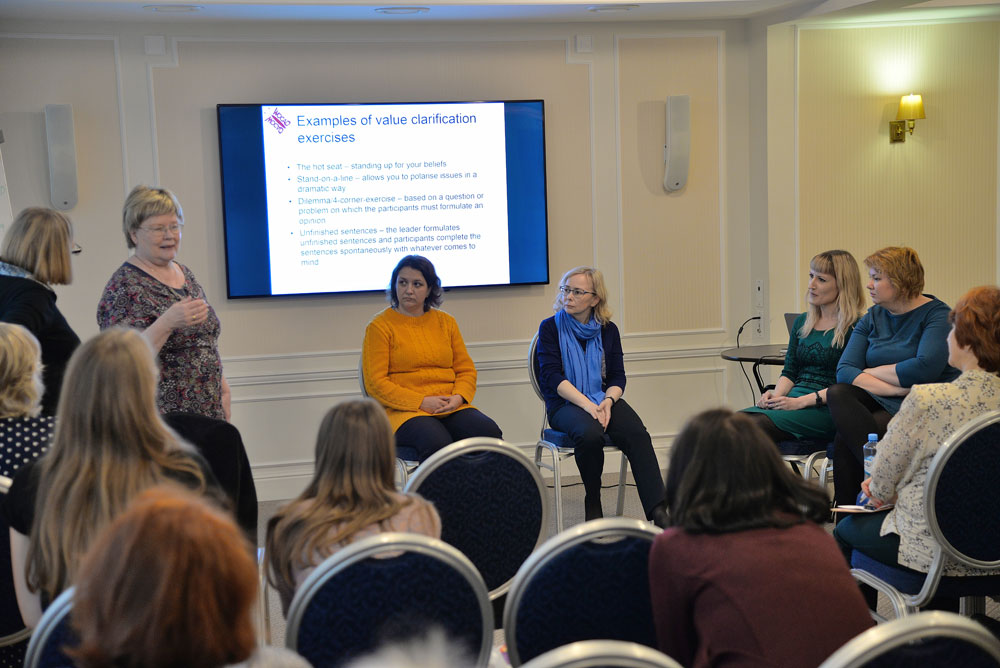 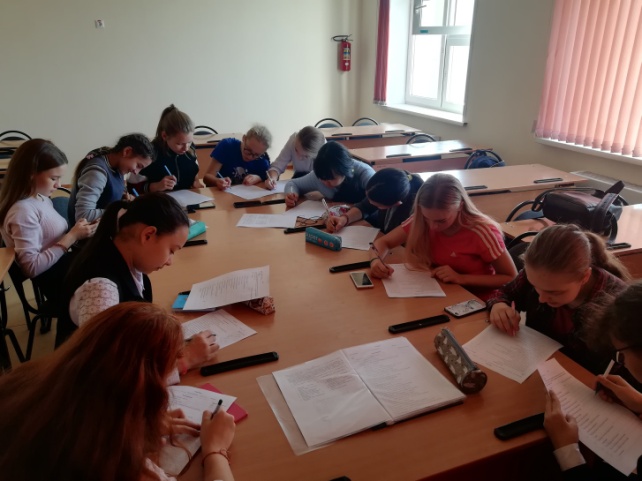 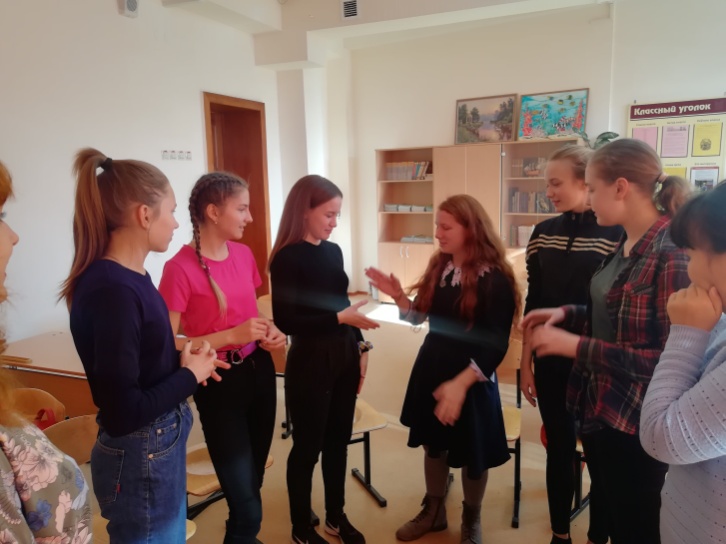 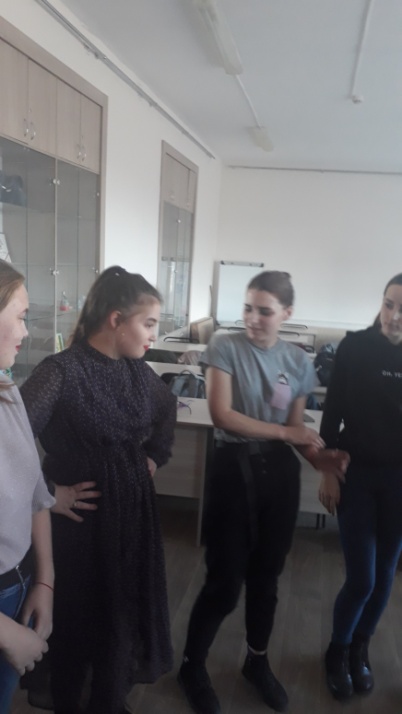 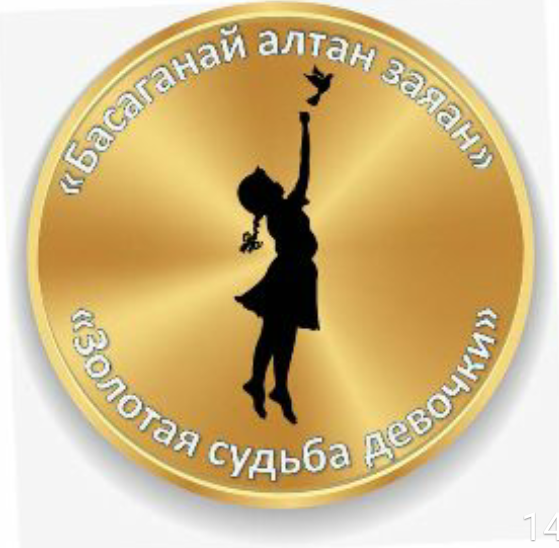 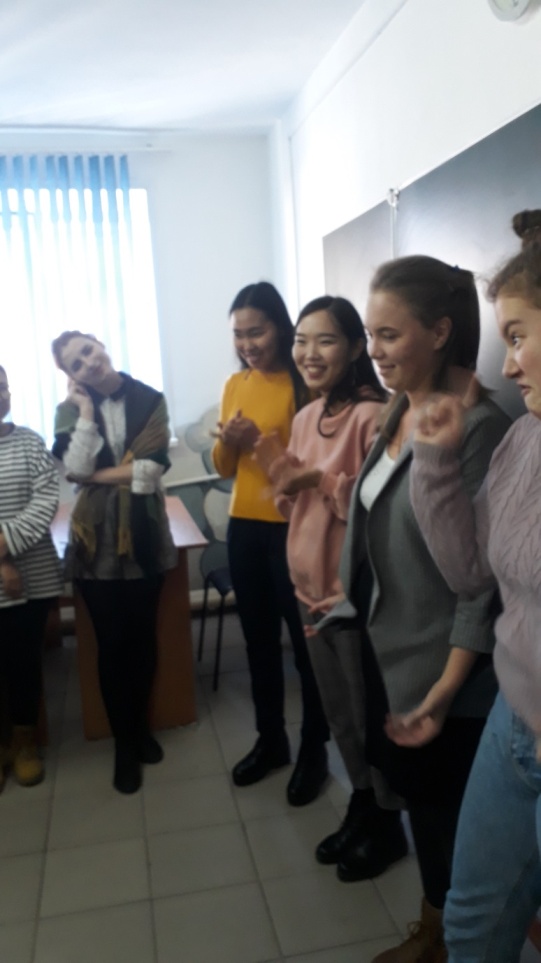 «Басаганай алтан заяан»
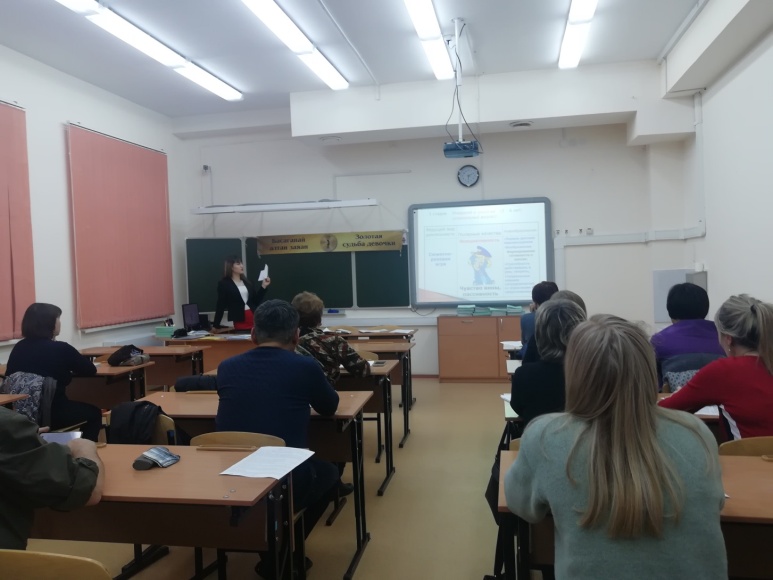 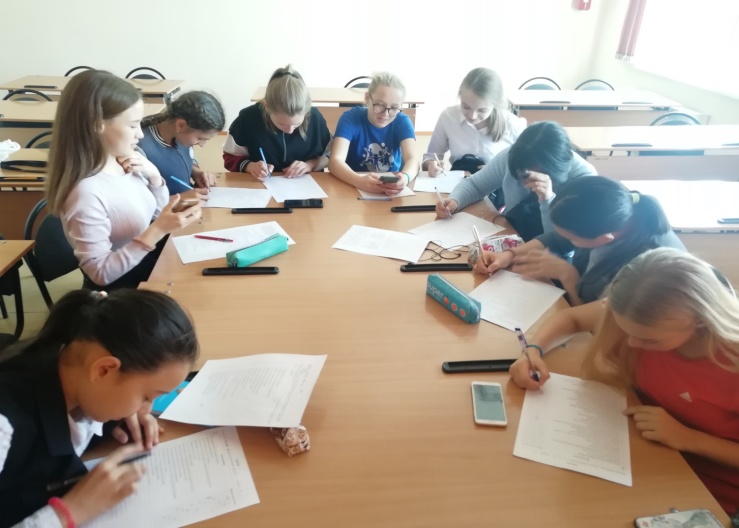 Профилактическая деятельность в ОО
Показатель состояния профилактической работы – один из критериев результативности деятельности педагога-психолога
Отсутствует разграничение ответственности, полномочий и компетенций специалистов в сфере первичной и вторичной профилактики
Недостаточно разработаны регламенты и алгоритмы межведомственного взаимодействия в организации сопровождения подростков и их родителей в ситуации риска
Реализуются обособленные «узконаправленные» профилактические программы (по профилактике употребления психоактивных веществ, суицидального поведения, агрессии и насилия, терроризма, экстремизма и др.)
Не каждое ОО имеет достаточно информации о новых качественных профилактических программах, необходимых для их реализации методах и средствах
Уровень эффективности многих программ не установлен
Нет единых критериев оценки эффективности программ
Недостаточный уровень подготовленности самих специалистов, ответственных за ведение профилактической работы.
Употребление ПАВ
Самые опасные возрастные периоды начала употребления наркотических веществ:
младший подростковый
(12-14лет)
старший
подростковый
(14-17лет)
По данным Росстата  
Республика Бурятия  находится на 
55 месте 
из 85 регионов РФ в Национальном рейтинге трезвости
уровень употребления достигает пика в период ранней взрослости
(18-25лет)
Модели организации профилактической работы в ОО
Минимизация вовлечения в зависимое поведение
Педагоги
Родители
Понижение уровня рискогенности 
(ЕМ СПТ -2019)
Девушки
Подросток-объект профилактики
Подросток-субъект профилактики
Факторы защиты
Факторы риска
Возможности
Уязвимость
Осознанная
ответственная позиция в жизни
Выработка навыков:
-самозащита
-избегание
-противостояние
ПРОГРАММА «BELLA: RUBBLES & ROSES» (ШВЕЦИЯ)


МОДУЛИ:

«Уверенность в себе - независимость»,
«Дружба»,
«Разные культуры»,
«Парни и девушки – равенство/ неравенство»,
«Оскорбление и домогательство»,
«Красота и здоровье»,
«Насилие и издевательство»,
«Жизнь»,
«Табак, алкоголь и наркотики»,
«Любовь и отношения»,
«Семья»,
«Будущее».
15 девушек 
14-15 и 16-17 лет
еженедельно
12 встреч
Девушки 14-17лет
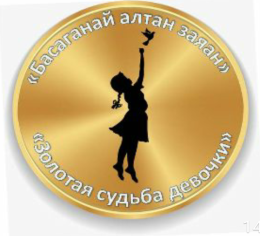 14-17
лет
ПРОГРАММА «BELLA: RUBBLES & 		ROSES»
Проект «Басаганай алтан заяан» («Золотая судьба девочки»)
ПРОГРАММА «BELLA: RUBBLES & 		ROSES»
Дискуссионный метод Дж. Стейнберга
Театральный метод К. Хорнбека
Обдумывать, выбирать и уметь объяснять собственную точку зрения
Уметь отстаивать собственные убеждения
Учиться осознавать свои мысли и чувства
Принимать и уважать чужую точку зрения
Быть услышанным и слышать других
усиление эмоциональной и психологической составляющей обращения к аудитории
эффективное средство, позволяющее рассматривать различные, в том числе деликатные вопросы, особенно если речь идет о молодежной среде
способность затрагивать чувства позволяет театральным методикам оказывать влияние на взгляды и представления таким образом, который недоступен при использовании традиционных образовательных методов.
Дискуссионный подход по определению оценки Дж. Стейнберга
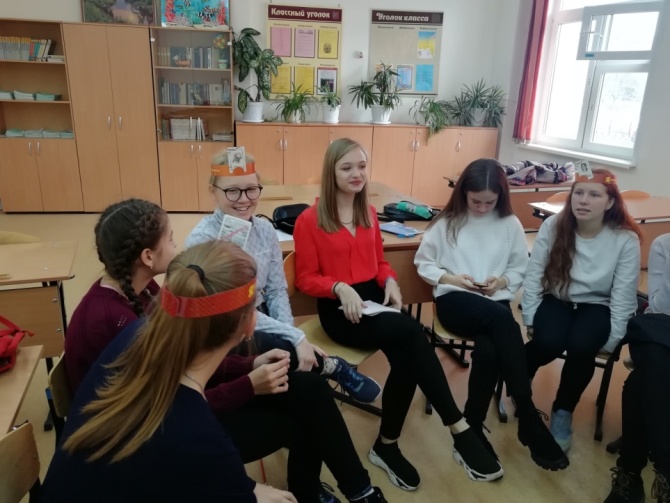 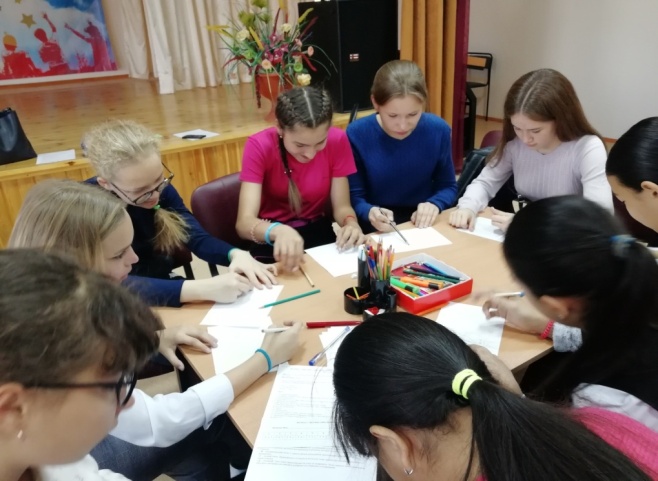 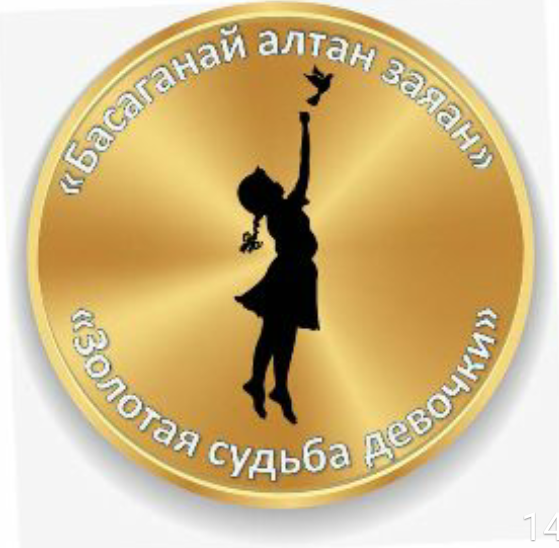 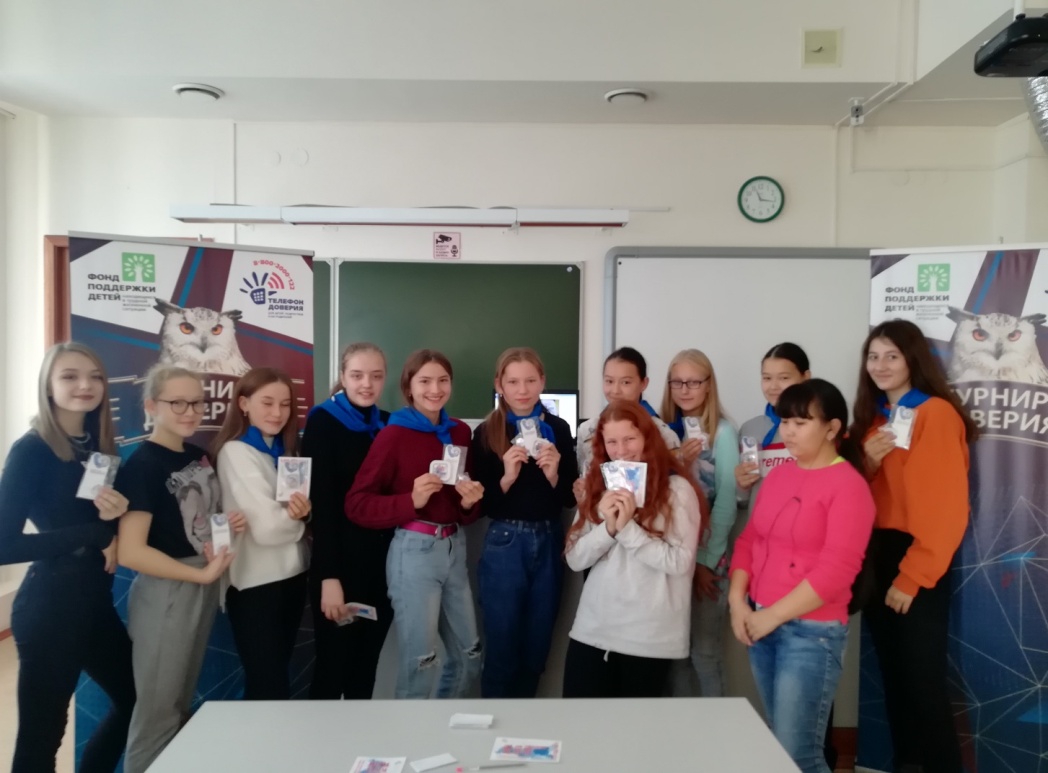 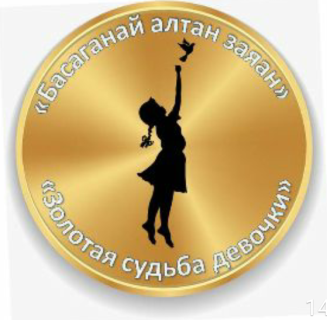 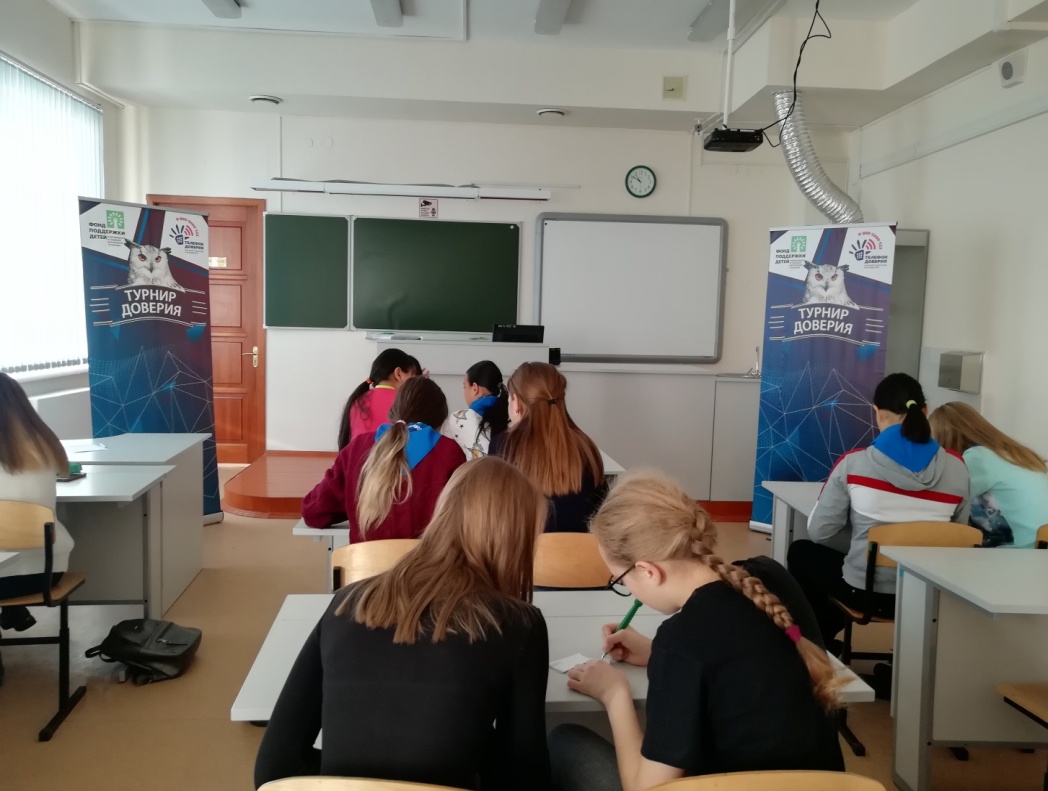 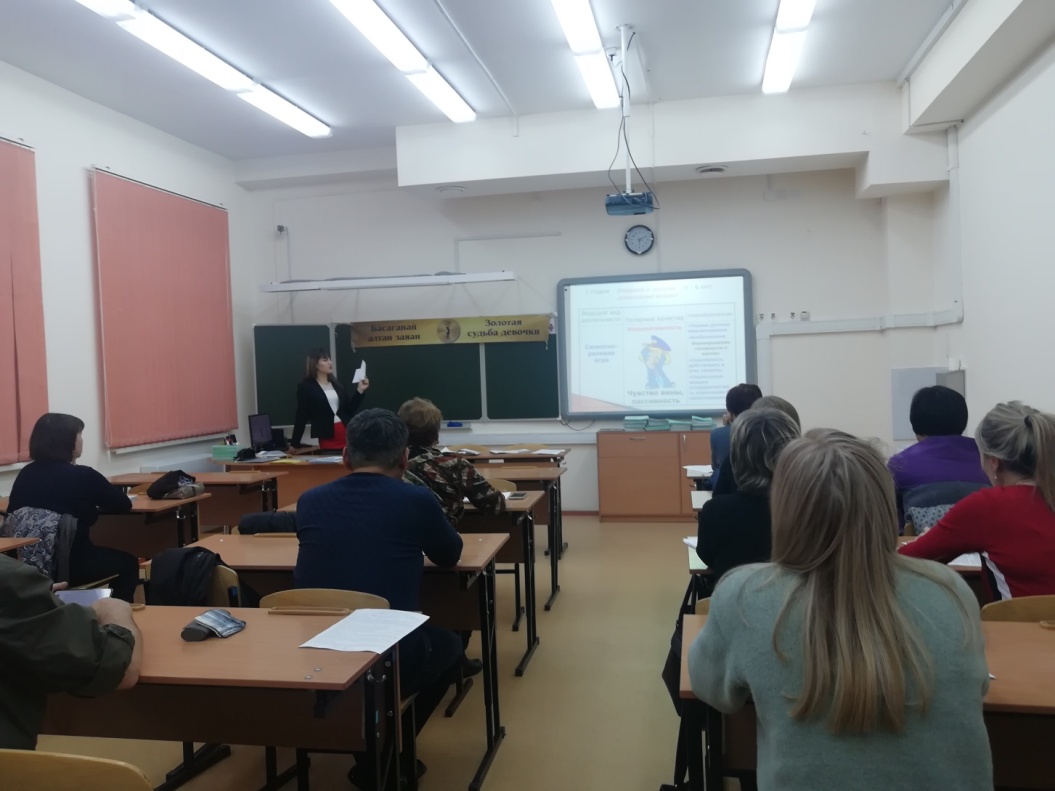 АКТУАЛЬНОСТЬ  ВНЕДРЕНИЯ ПРОГРАММЫ В ОБРАЗОВАТЕЛЬНЫХ УЧРЕЖДЕНИЯХ РЕСПУБЛИКИ БУРЯТИЯ
1. Недостаток эффективных комплексных программ первичной профилактики употребления ПАВ, в том числе среди девушек;
2. Рост числа несовершеннолетних пациентов с различными формами зависимости; 
3. Акселерация физиологического и полового развития подростков, снижение возраста начала сексуальной жизни, рождению детей у несовершеннолетних девушек. 
4. Необходимость повышения компетентности специалистов системы образования в области первичной профилактики употребления ПАВ; 
5. Трудности в межведомственном взаимодействии в профилактике социально-негативных явлений среди несовершеннолетних.
Цель программы
профилактика употребления ПАВ среди несовершеннолетних девушек, укрепление факторов защиты, формирование устойчивости к стрессу, предотвращение неблагоприятного влияния окружающих.
Задачи программы
формирование навыков ответственного поведения, направленного на сохранение здоровья;
развитие социальной и личностной компетентности (навыков эффективного общения, критического мышления, способности принимать решения, адекватной самооценки);
выработка навыков самозащиты (умений постоять за себя, избегать ситуаций риска, делать «здоровый выбор», управлять эмоциями, разрешать конфликты, оказывать сопротивление давлению);
развитие способности принимать решения и разрешать проблемы (обнаруживать проблемы, определять цели, находить альтернативные решения, предвидеть последствия);
выработка способности к самоконтролю, позволяющему справляться с тревогой, гневом, фрустрацией;
информирование подростков об основных принципах изменения собственного поведения;
информирование об алкоголе и наркотиках, а также последствиях их употребления.
1. РАБОТА С НЕСОВЕРШЕННОЛЕТНИМИ ДЕВУШКАМИ ПО ПРОФИЛАКТИКЕ УПОТРЕБЛЕНИЯ ПАВ(программа тематических тренингов)
развитие коммуникативных навыков;
формирование адекватной самооценки; 
формирование установки по отношению к здоровому образу жизни;
 воспитание у детей чувства ответственности за свое здоровье;
информирование несовершеннолетних о психоэмоциональных, физиологических, соматических и социальных последствиях потребления ПАВ;
формирование ценностных ориентаций, ценностного отношения к жизни и здоровью; 
формирование навыков преодоления стрессов;
формирование у девушек психосоциальных и психогигиенических навыков принятия решений, критического мышления;
2. РАБОТА С ПЕДАГОГАМИ ОБРАЗОВАТЕЛЬНЫХ ОРГАНИЗАЦИЙ ПО ПРОФИЛАКТИКЕ УПОТРЕБЛЕНИЯ НЕСОВЕРШЕННОЛЕТНИМИ ДЕВУШКАМИ ПАВ(программа занятий с элементами тренинга, лекций, деловых игр, семинаров, вебинаров для педагогов образовательных организаций)
повышение психолого-педагогической грамотности педагогов образовательных организаций по вопросу взаимодействия с детьми группы риска по употреблению ПАВ;
повышение психолого-педагогической грамотности педагогов образовательных организаций по вопросу профилактики употребления ПАВ.
		7 занятий 
			1 раз в месяц 
				ноябрь 2019 – май 2020
					педагоги СОШ и СПО
3. РАБОТА С РОДИТЕЛЯМИ (ЗАКОННЫМИ ПРЕДСТАВИТЕЛЯМИ) НЕСОВЕРШЕННОЛЕТНИХ ПО ПРОФИЛАКТИКЕ УПОТРЕБЛЕНИЯ НЕСОВЕРШЕННОЛЕТНИМИ ПАВ(программа занятий с элементами тренинга, лекции, мини-лекции на родительском собрании, индивидуальные и групповые консультации для родителей учащихся образовательных организаций)
повышение родительской компетентности по вопросу взаимодействия с детьми группы риска по употреблению ПАВ;
повышение родительской компетентности по вопросу профилактики употребления ПАВ;
повышение родительской компетентности в сфере гармонизации детско-родительских отношений.

7 занятий 
			1 раз в месяц 
				ноябрь 2019 – май 2020
					          педагоги СОШ и СПО